Оценка воздействия на окружающую среду пристроительстве установок регенеративного термичес-кого окисления (РТО) для утилизации воздушных выбросов производства ЭК
АО «Воронежсинтезкаучук»
ООО «Нефтехимпроект Космос-Нефть-Газ»
Июль, 2020
Основная продукция предприятия -  синтетические каучуки
В состав предприятия входят: 

производство бутадиен-стирольных каучуков эмульсионной полимери-зации;
производство бутадиен-стирольных и полибутадиеновых каучуков раст-ворной полимеризации; 
производство термоэластопластов.
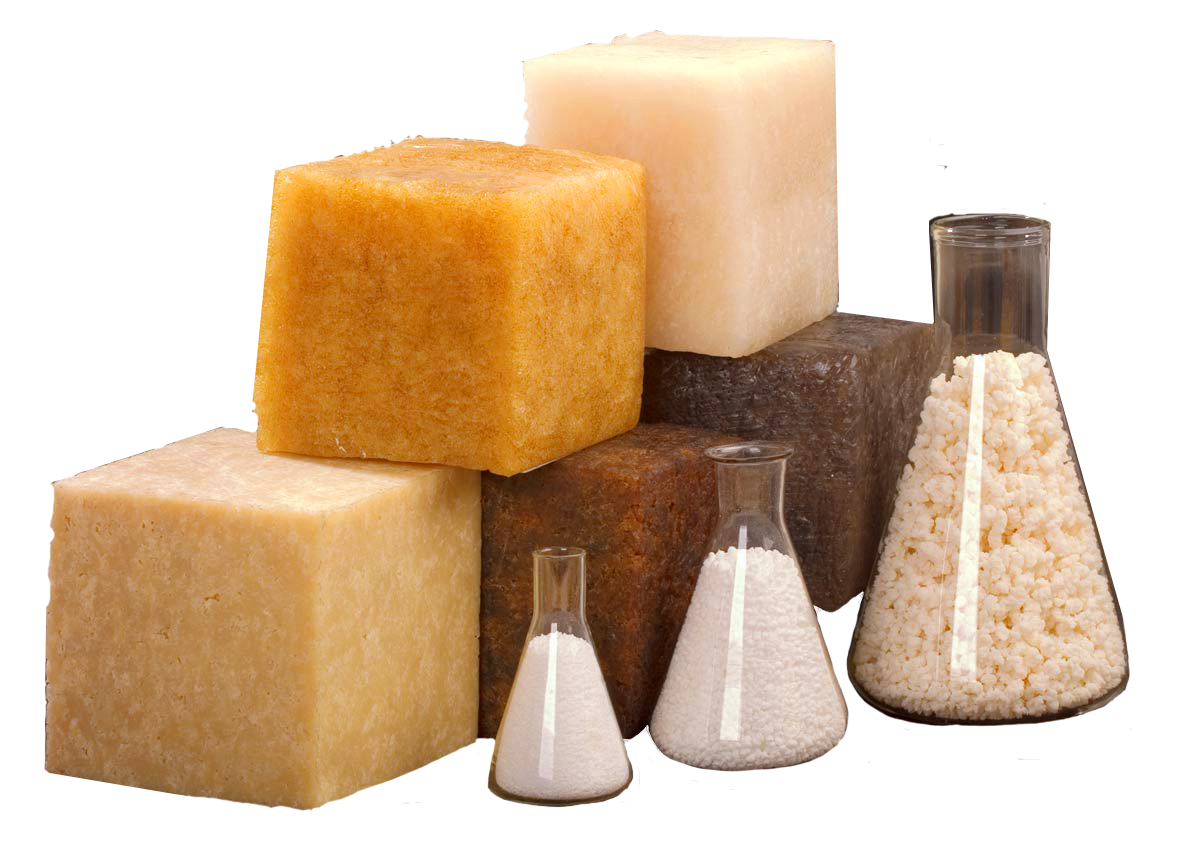 Общая проектная мощность по выпуску каучуков – 326 тыс. тонн, ТЭП – 85 тыс. тонн.
АО «Воронежсинтезкаучук». Общие сведения
Предприятие АО «Воронеж-синтезкаучук» расположено на трех производственных пло-щадках:
1. Основное производство, ул. Ленинский проспект д.2
2. Установка первичной пере-работки бутадиена и производных бензола), пер. Отличников, 85;
3. Установка очистки промыш-ленных сточных вод производства синтетических каучуков, ул. Балашовская, 29.
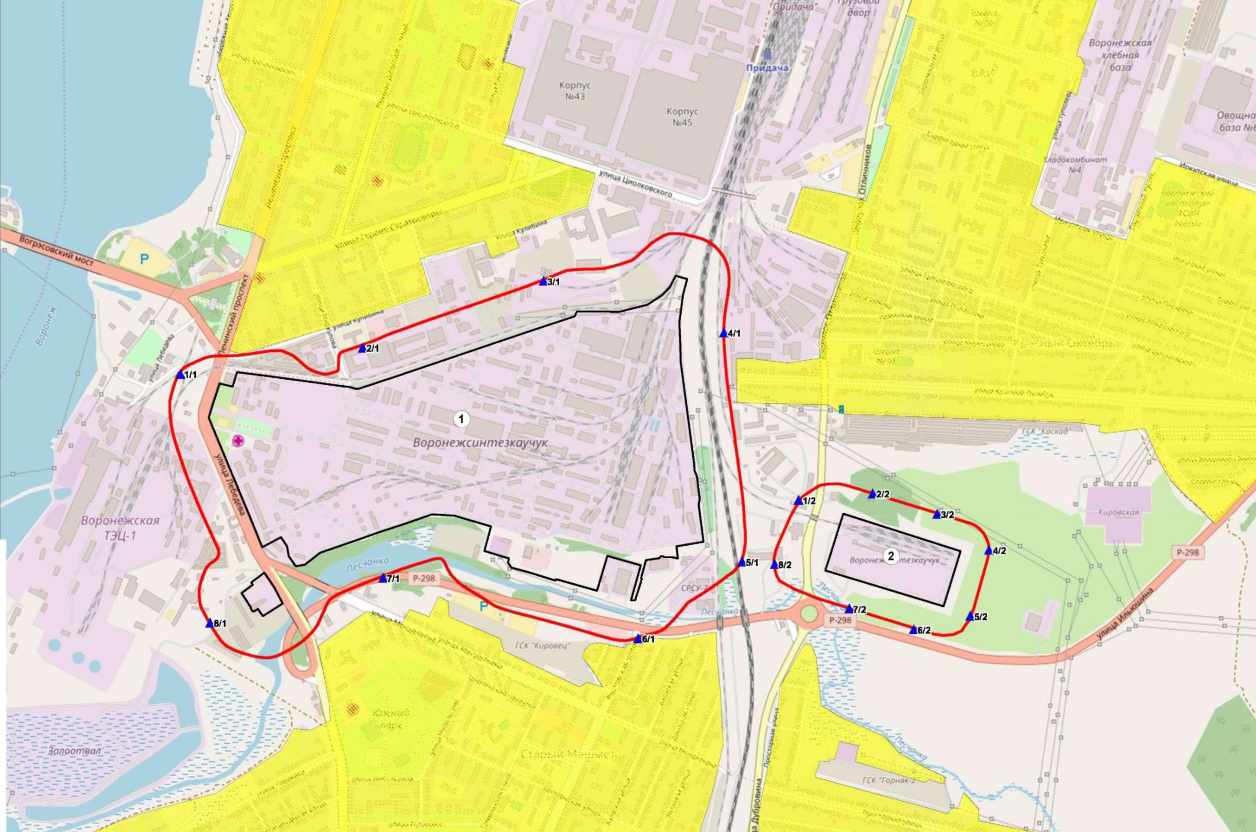 Проектируемая установка располагается на промплощадки № 1.
Назначение установок РТО
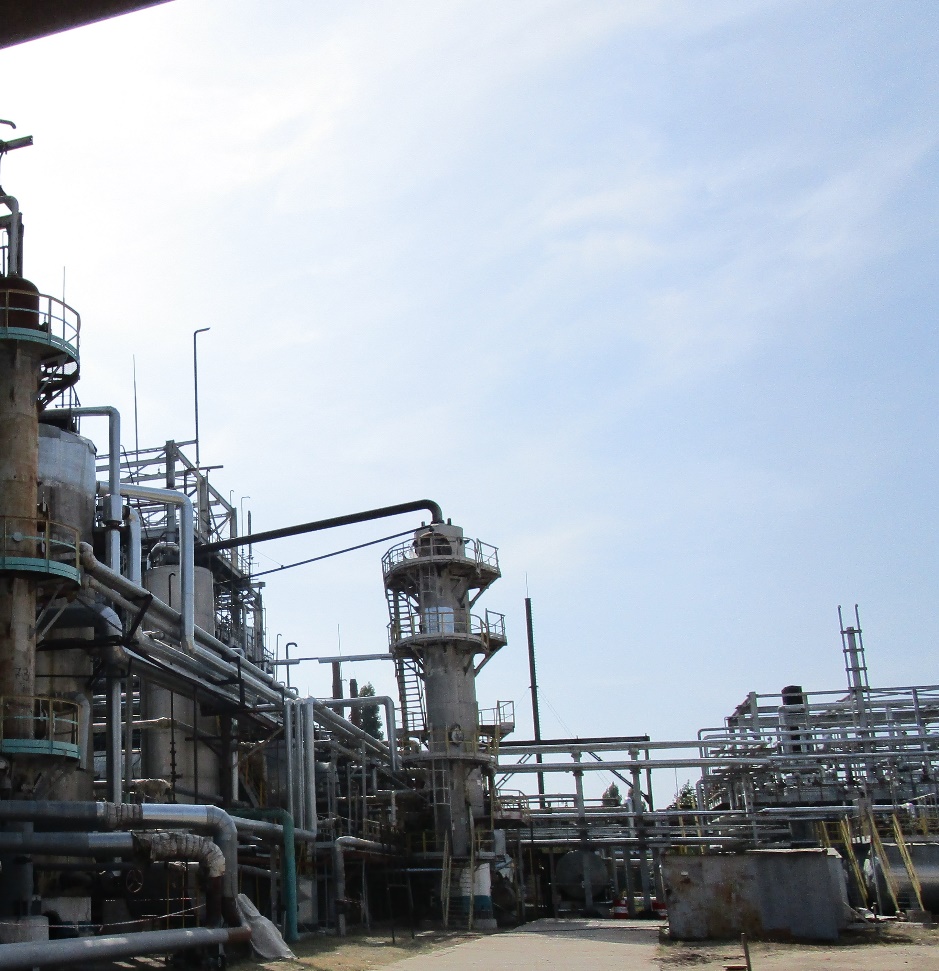 Объём проектирования включает в себя установки РТО в количестве трёх штук, предназначенные для оснащения производства эмульсионных каучуков установками для очистки воздушных выбросов с линий выделения от загрязняющих веществ методом регенеративного термического окисления.
Характеристика возможного воздействия на окружающую среду по намечаемой деятельности
Для формирования операционного поля экологической оценки  были выделены основные факторы:

объекта антропогенных воздейст-
   вий (источники техногенного воз- 
   действия на окружающую среду)
окружающей среды, воспринимающие воздействие (атмосфера, гидросфера, лито-сфера и другие компоненты биосферы)
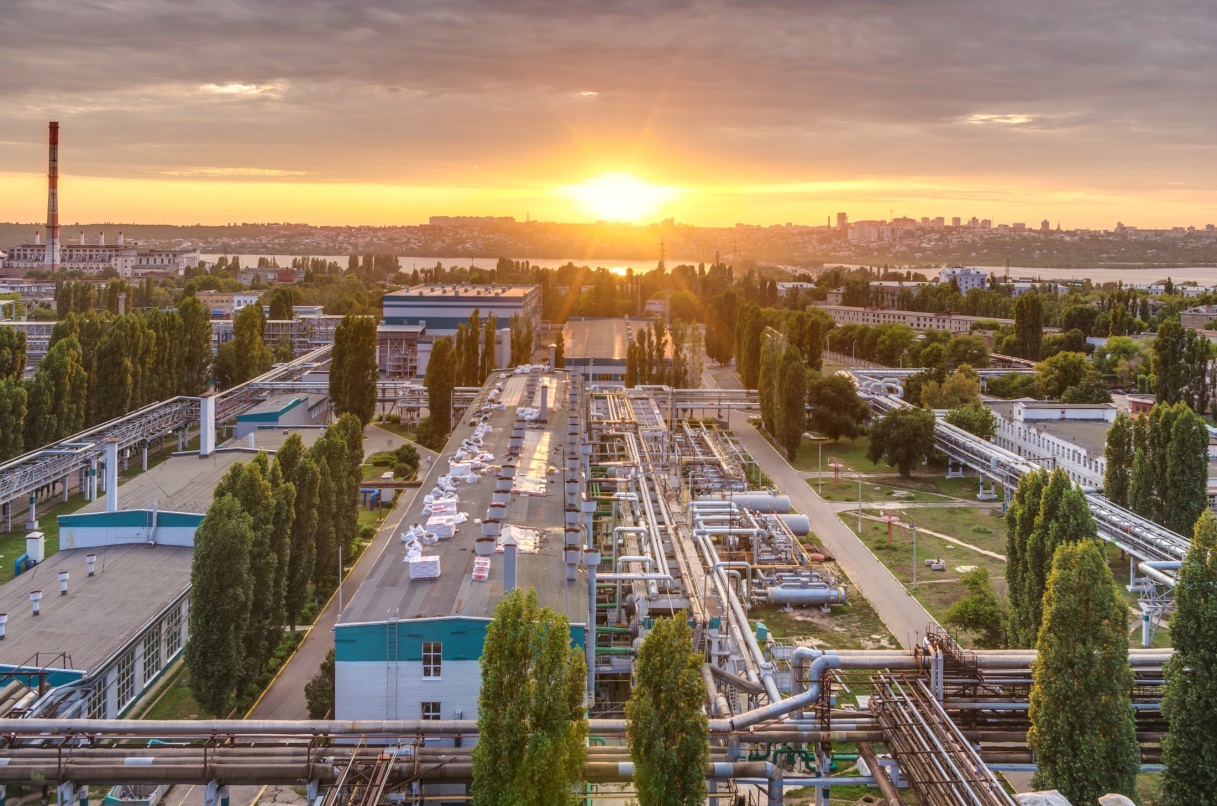 Выкопировка из генплана предприятия с нанесенными источниками выбросов от проектируемой установки
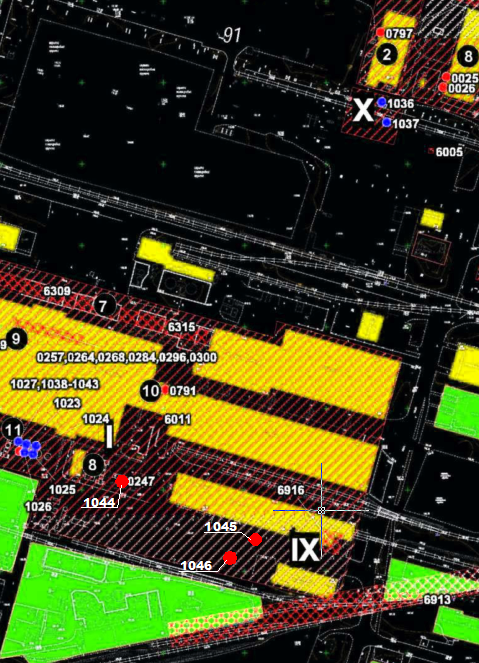 Ист. №№ 1044-1046 - дымовые трубы, через которые направляются выбросы от установок РТО
Карта-схема рассеивания диоксида азота
Оценочные расчеты показали, что зона влияния установок регенеративного термического окисления (РТО) с учетом выбросов от действующих источников АО «Воронежсинтезкаучук» определяется выбросами диоксида азота.
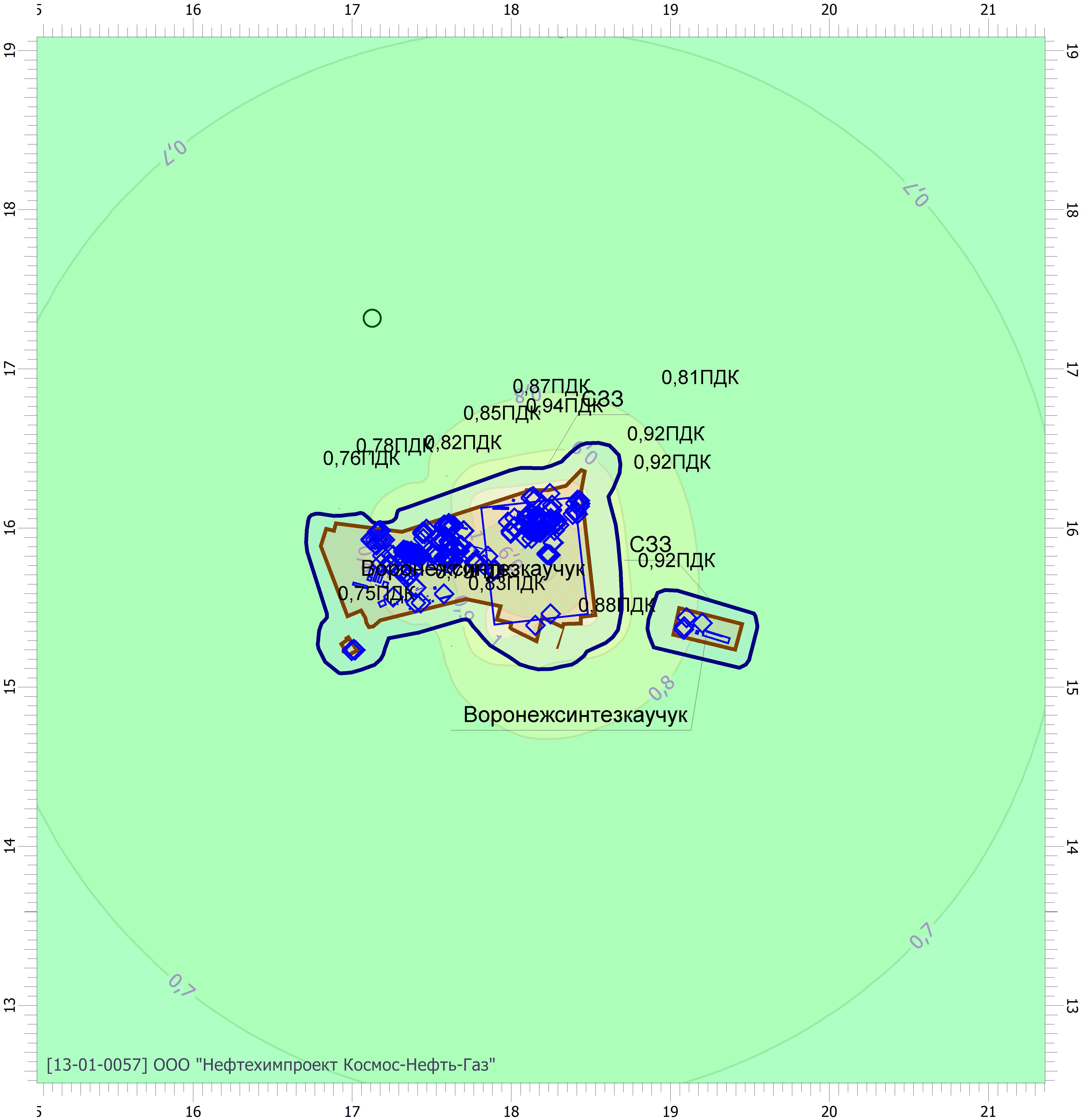 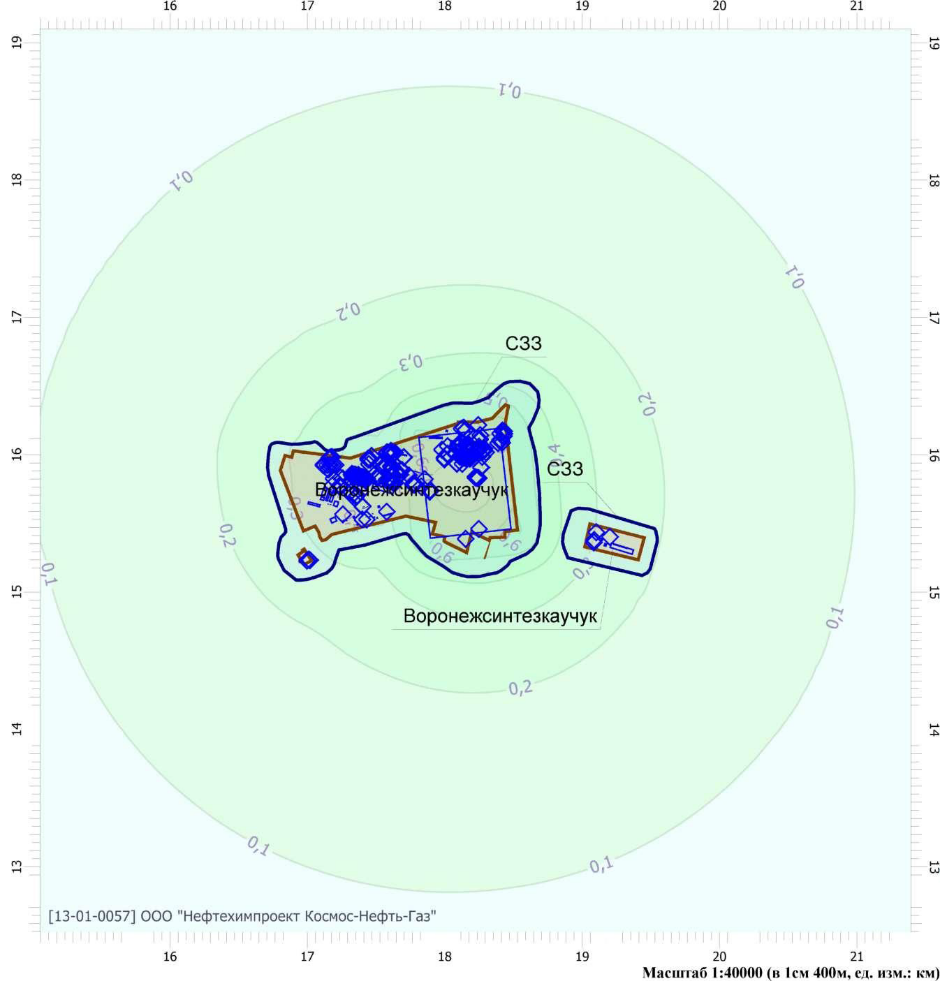 Зона влияния
Концентрации на СЗЗ
Водопотребление
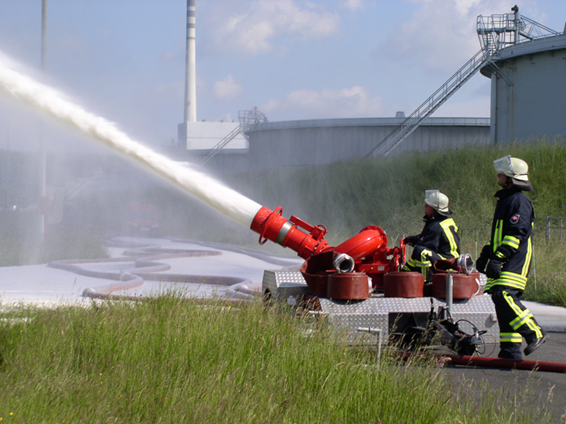 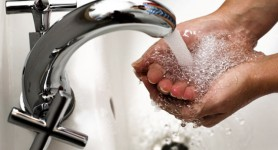 Хозяйственно-питьевой водопровод
Производственно-противопожарный водопровод
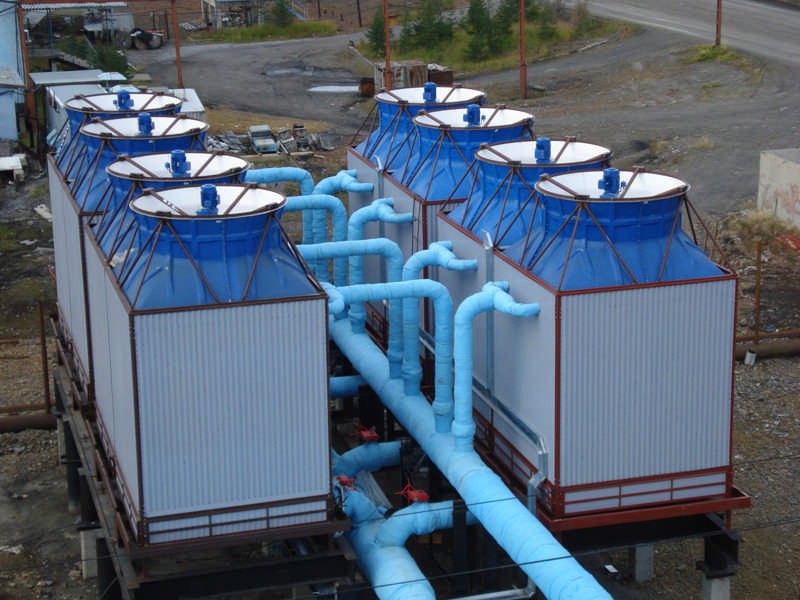 Оборотное водоснабжение
Водоотведение
производственно-ливневая канализация
химически загрязненная канализация
фекальная канализация
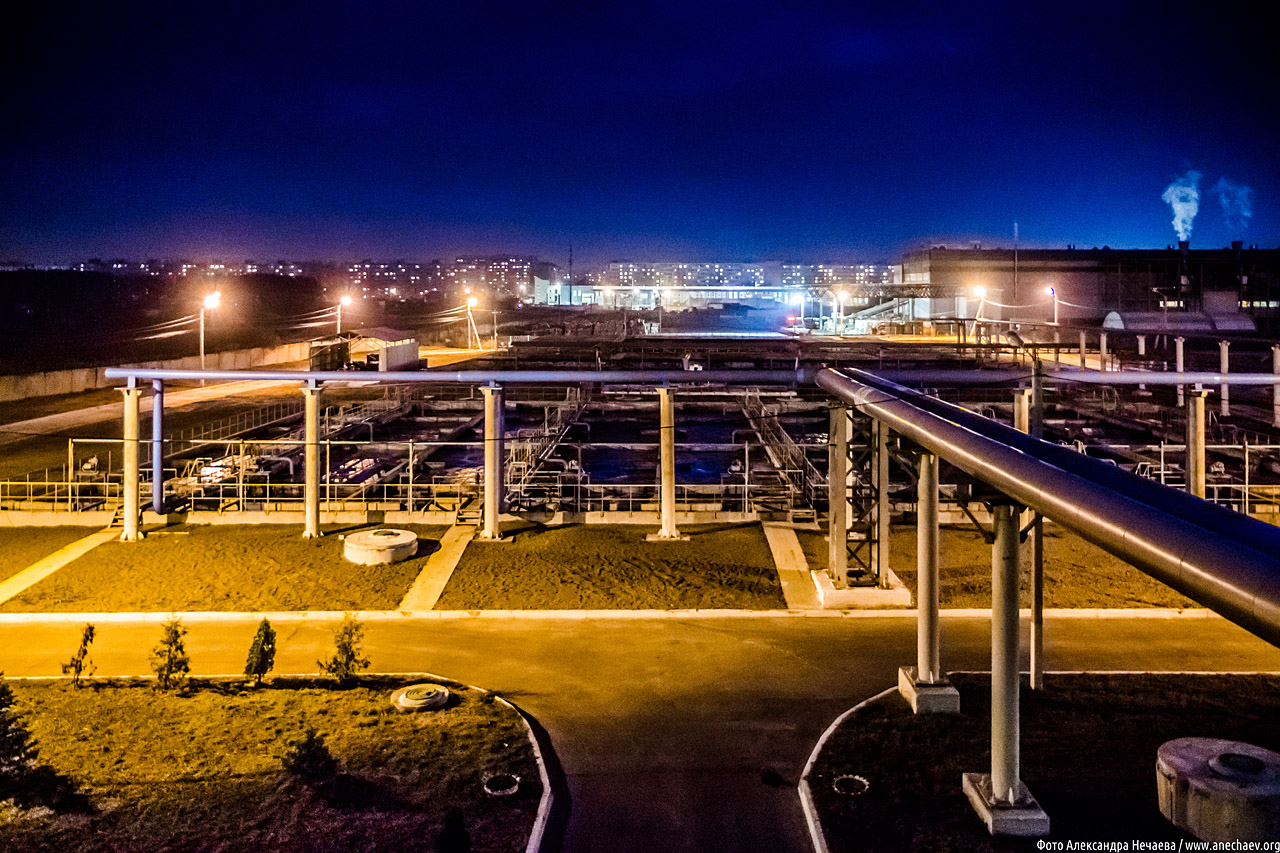 Комплекс очистных сооружений АО «Воронежсинтезкаучук»
Отходы от установок регенеративного термического окисления (РТО)
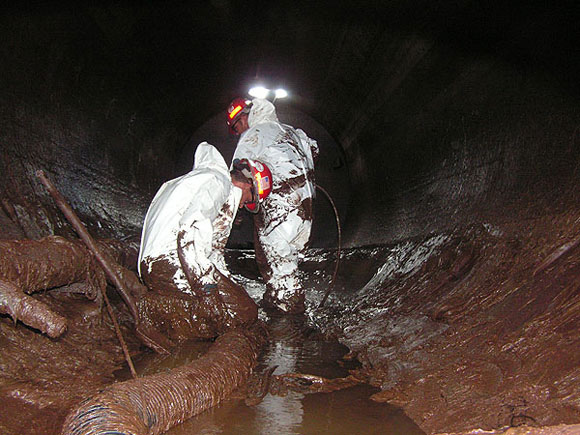 Ткань фильтровальная из полимерных волокон, загрязненная нефтепродуктами (содержание нефтепродуктов 15% и более);
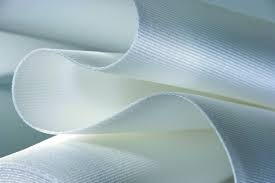 Шлам очистки емкостей и трубопроводов от нефти и нефтепродуктов
Мероприятия по дальнейшему размещению отходов
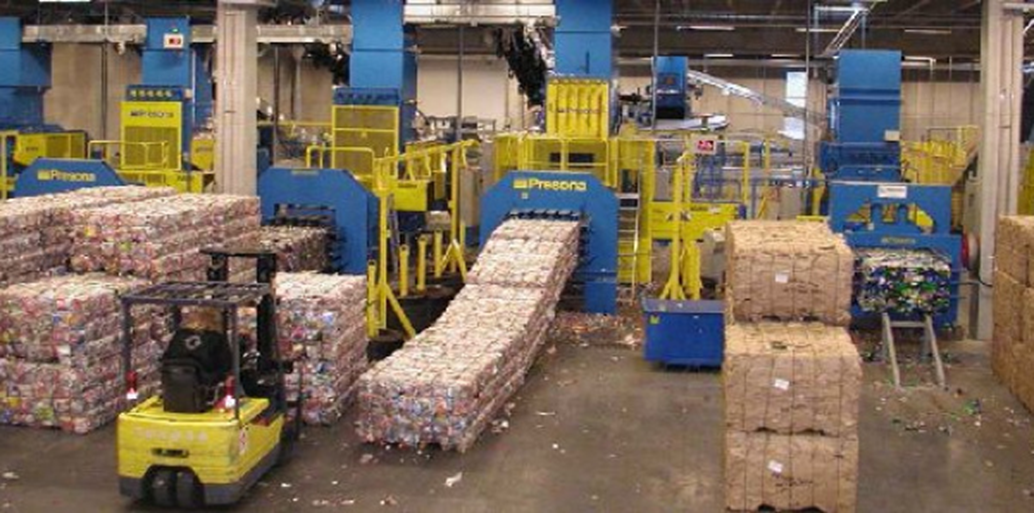 Лицензированное предприятие
Ткань фильтровальная из полимерных волокон, загрязненная нефтепродуктами (содержание нефтепродуктов 15% и более); шлам очистки емкостей и трубопроводов от нефти и нефтепродуктов.
Мероприятия по охране окружающей среды при эксплуатации проектируемой установки
- применение современной автоматизированной системы управления процессом и противоаварийной защиты создает высокую надежность и безопасность эксплуатации, обеспечивает ведение технологического процесса в заданном режиме;
- постоянный автоматический контроль воздушной среды на содержание в ней опасных концентраций природного газа, применяемого в технологическом процессе;
- высокая рекуперация энергии до 99% и более за счет работы системы в заданном гидродинамическом режиме;
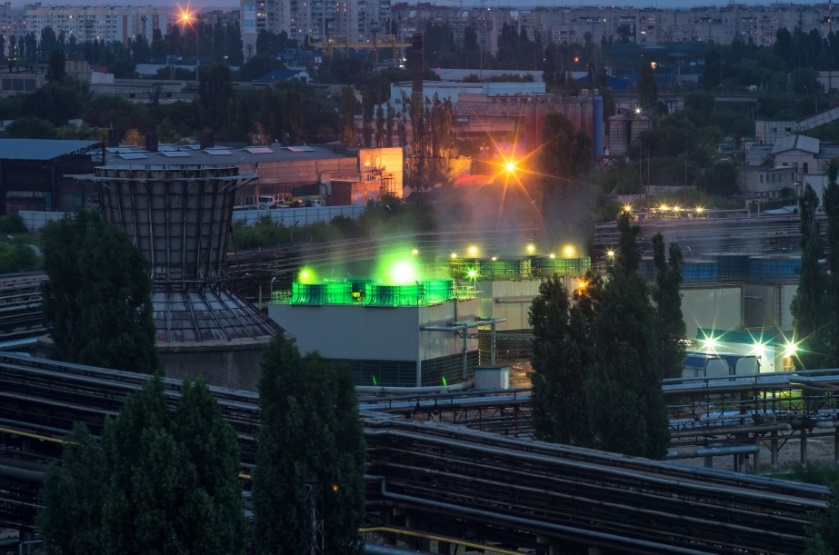 - РТО DURR Ecopure снабжено специальными горизонтальными (перемещающиеся в горизонтальной плоскости) самоочищающимися клапанами, исключающими пропуск загрязняющих веществ; 
- система РТО DURR Ecopure снабжена специальными горелками, обеспечивающими эффективное перемешивание воздуха с топливом, что снижает до минимума выбросы ЗВ;
- теплообменные элементы РТО DURR Ecopure  обладают повышенной удельной поверхностью, а также порозностью, что позволяет доокислять загрязняющие органические соединения  и остаточ-ный CO до паров воды и CO2, миними-
зируя выбросы.
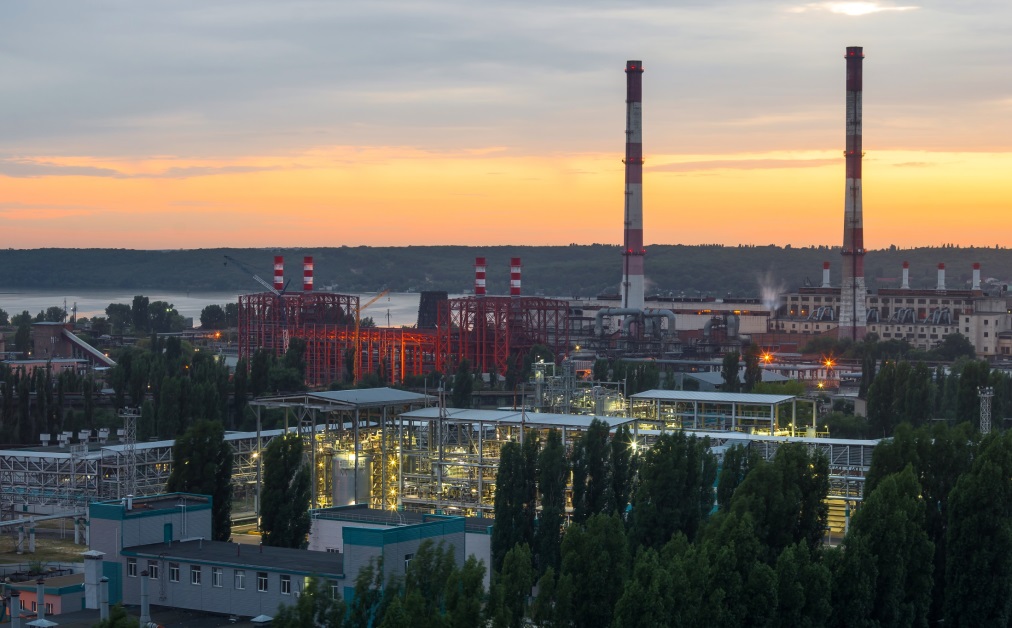 СПАСИБО ЗА ВНИМАНИЕ !
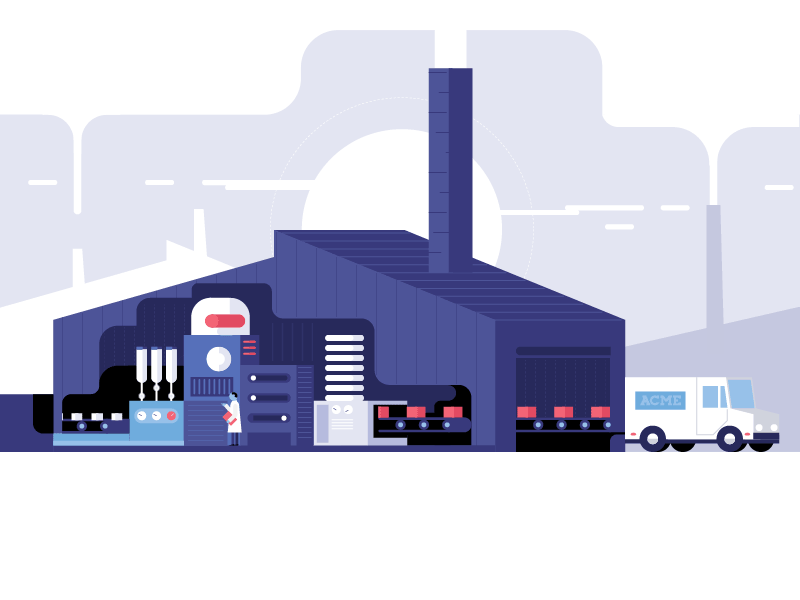 АО “Воронежсинтезкаучук”